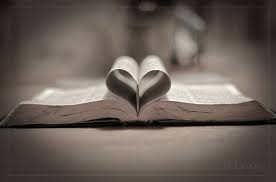 Loving God in Deed & Truth
1st John 3:18-21
1 John 3:18-21
18 My little children, let us not love in word or in tongue, but in deed and in truth. 19 And by this we know that we are of the truth, and shall assure our hearts before Him. 20 For if our heart condemns us, God is greater than our heart, and knows all things. 21 Beloved, if our heart does not condemn us, we have confidence toward God.
1 John 3:18-21
18 My little children, let us not love in word or in tongue, but in deed and in truth. 19 And by this we know that we are of the truth, and shall assure our hearts before Him. 20 For if our heart condemns us, God is greater than our heart, and knows all things. 21 Beloved, if our heart does not condemn us, we have confidence toward God.
1 John 3:18-21
18 My little children, let us not love in word or in tongue, but in deed and in truth. 19 And by this we know that we are of the truth, and shall assure our hearts before Him. 20 For if our heart condemns us, God is greater than our heart, and knows all things. 21 Beloved, if our heart does not condemn us, we have confidence toward God.
John Shows Love in Deed & Truth…
Involves Not Just Claim, But Actually Obeying Truth
1 John 2:3-6; 5:3
Matthew 7:21-23
Involves Not Only Mouth, But Purity of Life
1 John 2:15-16; 3:1-9
Ephesians 5:1-5
Involves Not Only Profession, But Action to Brethren
1 John 3:10-12, 17; 4:7-8
James 2:15-17; Matthew 25:34-40
Involves Not Only Assertion, But Abiding in Doctrine
2 John 3, 9-11
1 Timothy 4:6, 16; Titus 2:1-8